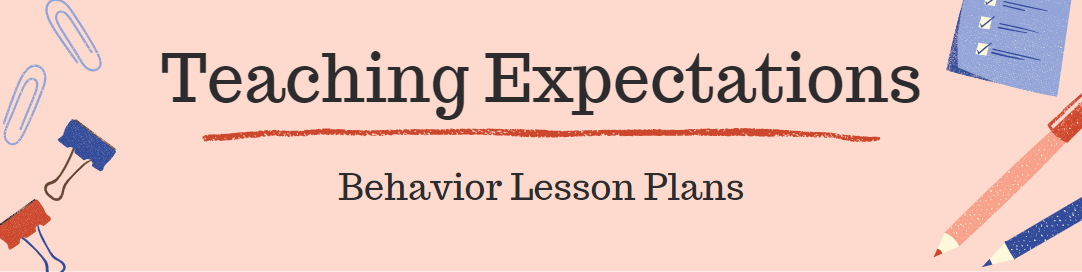 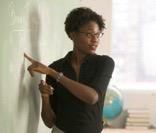 Purpose & Outcomes
Purpose: 
Prepare and plan for facilitating implementation of teaching the school-wide and classroom-wide expectations.

Outcomes and Fidelity:
Design a behavior lesson plan “cool tool”
Develop a system/schedule for teaching behavior lessons, with goals for ongoing fidelity
Create a sample big picture plan for teaching expectations 

Academic and Behavior Expectations are taught:
Directly to all students in classrooms
Across all settings & locations
Why Develop a System for Teaching Behavior?
Behaviors are prerequisites for academics
Procedures and routines create structure
Repetition is key to learning new skills
For a youth to learn something new, it needs to be repeated an average of     times
8
For youth to unlearn an old behavior and replace with a new behavior, the new behavior must be repeated an average    of            times
For an Adult to learn something new, it needs to be repeated an average
of           times
25
28
How should we finish the last sentence?
If a child doesn’t know how to read...
WE TEACH!
If a child doesn’t know how to swim...
WE TEACH!
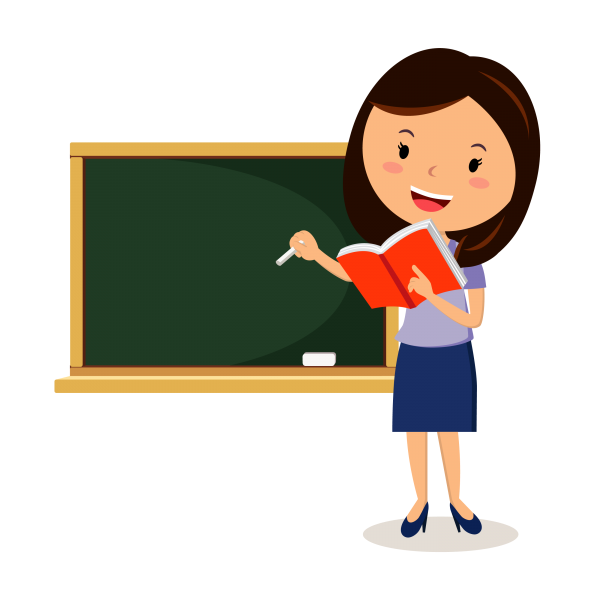 If a child doesn’t know how to multiply...
Punish?
Teach?
WE TEACH!
If a child doesn’t know how to drive...
WE TEACH!
If a child doesn’t know how to behave...
WE???
Once you have developed school-wide expectations, it is not enough to just post the words on the walls of the classroom, or simply tell students what they are…

   YOU MUST TEACH THEM!
I taught the behaviors defined on my classroom matrix using explicit instruction
I went over the behaviors defined on my classroom matrix using explicit instruction
“Many teachers feel that they don't know how to teach 
social and emotional skills.”

 "I know how to teach math just fine," they might think, "but I don't know how to teach self-regulation. 
That's a job for the counselor." 

Actually, the same instructional practices we use to teach academic skills can be applied to teaching social and emotional skills.” 
 (Anderson, 2015)


We must demystify SEB instruction …
Teaching Academics
ADJUST
(RETEACH)
For Efficiency
DEFINE
(TELL)
Simplify
MODEL
(SHOW)
BE
CONSISTENT
Monitor
PRACTICE
In Setting
Teaching Behavior
ADJUST
(RETEACH)
For Efficiency
DEFINE
(TELL)
Simplify
MODEL
(SHOW)
BE
CONSISTENT
Monitor
PRACTICE
In Setting
Teach Social Behaviors Like Academics
Define Simply
“If someone won’t stop teasing your friend, you should look cool & walk away w/ your friend…”
Adjust for Efficiency
Model
“You got it. Tomorrow let’s figure out how to handle cyber-teasing.”
“Watch. This is how I would do it at a concert.”
Monitor & Acknowledge
Practice in Setting
“Tell me how you would do it if you were in hallway...” “At school dance.”
“That was great. What would that look like if you were stuck on the bus? In the classroom?”
Respect Ourselves
How do you teach behavioral expectations?
Respect Our Community
Teach in the actual settings where behaviors are to occur
Teach the words by demonstrating the actions using examples and non-examples.
Model and practice to fluency
Build a social culture that is predictable and focused on student success.
Respect Our Environment
Creating Behavior Lesson Plans
Tier 1 team members or classroom teachers should create unified lesson plans for each desired behavior from the matrix by incorporating the language and lessons from the SEL curriculum.

Students are taught the expectations, rules, and routines for both the school-wide system and the classroom-wide system as it aligns to the SEL curriculum.

Remember… If you are seeing problematic behavior, ask, “Have I taught the desired and acknowledged the behavior I want to see?”
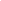 Start Small...
Teach in one location
Teach one expectation
Expectations
Behavior Lesson Plan Form
Sample Behavior Lesson Plan
BREAKOUT SESSION:
Designing a Behavior Lesson Plan (Cool Tool)
Step one: Select a skill and location
Skill will come directly from the behavior matrix
Select skill based on the trends in your data
Step two: Write the lesson plan
Name the skill & align to school-wide expectation 
Also align with SEL standards
Responsibility is the expectation
Name the expectation:  Be Responsible 	
Name the location: Hallway
Name the skills: Students who are responsible: 
Move quietly
Walk with hands at your sides
Stay to the right
Develop a Plan for Teaching Expectations
Once the behavior lesson plans are created it is important to take time to decide how and when the lessons will be taught
Provide initial lesson plans to begin teaching behavior
Build on what you have (i.e. SEL curriculum,character ed.)
Develop a system for expanding behavior lesson plan ideas throughout the year
Skill of the month, Booster Sessions
Determine the minimum requirements for teaching behavior (i.e. how often)
Remember to include a variety of teaching strategies
Develop a System/Schedule to Teach Lessons
When teaching will occur 
First day/week/month
Who will do the teaching 
Classroom teacher or other
Where to find materials 
Shared computer drive or other organizational system 
How much time to spend 
Create a schedule 
What products to create at the end of the lesson 
Posters/ graphics
Staff need to be taught how to deliver the lesson plan!
Developing Plans for Teaching Schoolwide Expectations
Checking for Fidelity
When and How will we teach behaviors?
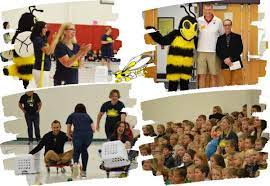 Kick-off events
On-going Direct Instruction
Embedding into curriculum
Booster trainings
Continued visibility
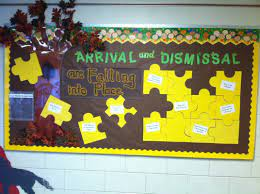 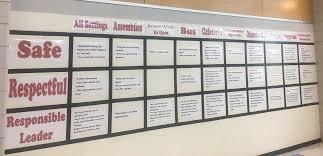 Kick-off Events
All faculty and students participate
Decide on method that will be most effective for your school
Consider Importance/Impact -  Activity/event should be a high priority… not given a few minutes in some other activity
Teaching staff, students, and families the expectations and rules
Beginning and mid-year;  more often as needed
Teach rules for all areas of school, including individual classrooms
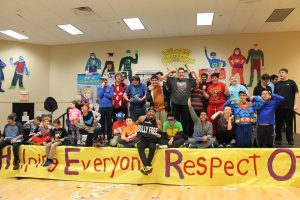 Ongoing Direct Instruction
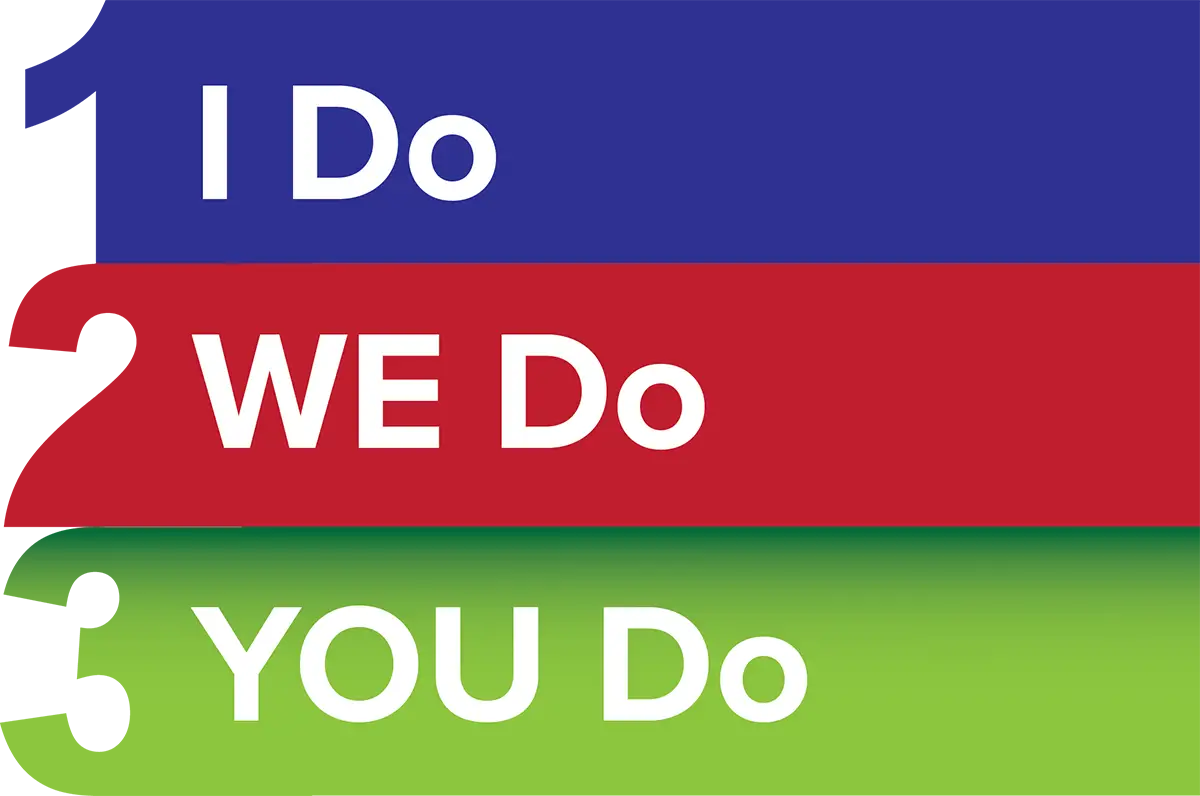 Daily or Weekly schedule?
Data-driven and scheduled designed lessons
Pre-correction
Re-teaching immediately after behavioral errors
Booster Trainings (Re-teach)
Data informed re-teaching (school-wide efforts led by Tier 1 Team)
Are there predictable times when we anticipate a need to revisit (holiday breaks, pivoting to remote/in-person/hybrid)?
Do we notice any problems within the data to address (e.g., increase in disrespectful behavior, disruption, aggression)?
Data informed re-teaching (classroom teachers)
Use morning meeting/advisory to 
Re-teach & reinforce SEB taught during explicit instruction
Re-teach data-informed needs (e.g., formative assessment data indicate need to re-teach & practice calming strategies and routine to ask for help – anxiety with not knowing how to complete assignment)
Integrating Social Emotional Behavioral (SEB) and Academic Instruction Yanek, K.
Embedding into Curriculum
Coupling with academic objectives
Daily announcements 
Newsletters 
Staff memos 
Social media updates
How do we set students up for success with SEB skills through their academic work?
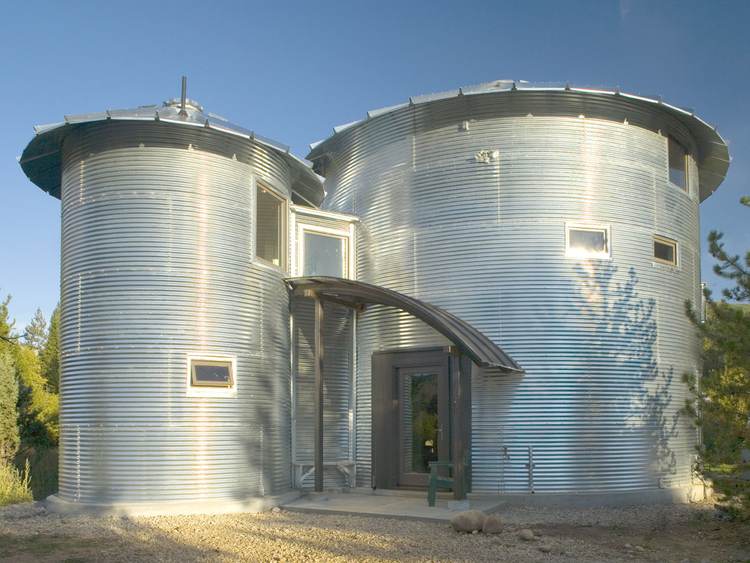 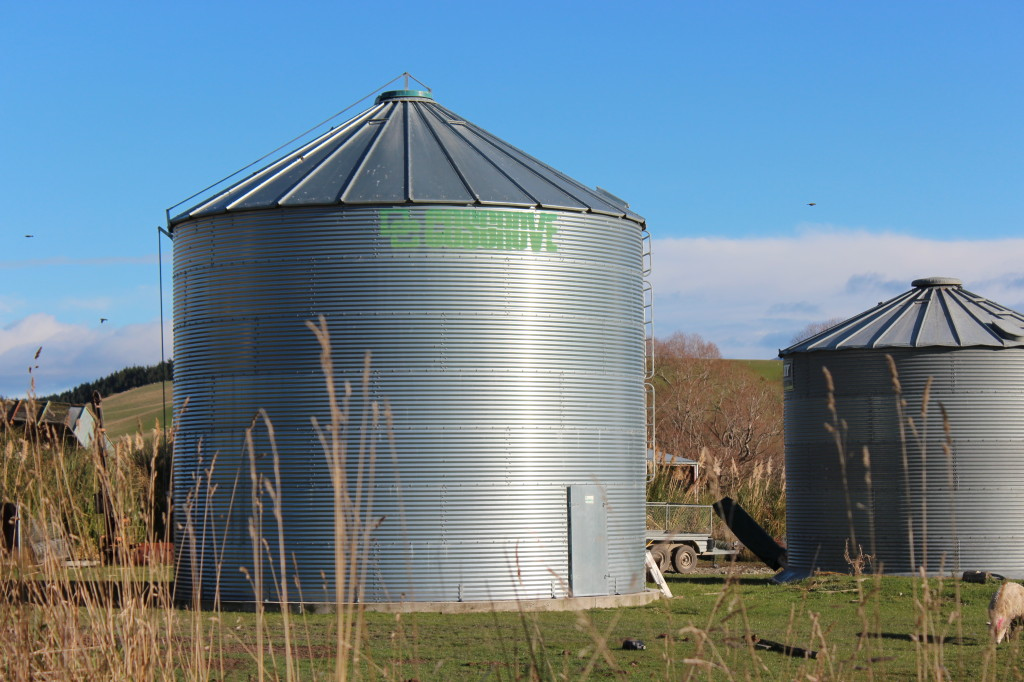 Academics
SEB
Integrated Academics & SEB
Integrating Social Emotional Behavioral (SEB) and Academic Instruction Yanek, K.
Embed into Daily Curriculum
Objective for the Subject Matter Lesson
Objective for a paired Behavioral/Social/emotional skill (taken from the school’s teaching matrix)
Today’s 
Wilson Way    Be Responsible

* Focus on your own work
SEB Teaching & Learning Plan…Small, Frequent Doses
Instructional Strategies
Cooperative Learning Strategies/Groups
Project-based learning
Debate
Reflection on teamwork, collaboration
Reflective writing (e.g. what if, feelings experienced completing an assignment, during day)
Connect SEB to Academics
Integrating Social Emotional Behavioral (SEB) and Academic Instruction Yanek, K.
(practice empathy)
Integrating Social Emotional Behavioral (SEB) and Academic Instruction Yanek, K.
Continued Visibility
Promote joint ownership and responsibility for meeting expectations among staff, students and community
Posting expectations & matrix components per location provide reference tools for pre-correction & correction of misbehavior
Include expectation language in school-based materials: agenda books, code of conduct, school promotional items (pencils, t-shirts, etc.)
Represent expectations in various ways to support understanding (pictures/art, words)
Consider multiple languages to ensure understanding by all 
Cultural considerations to ensure representation by all groups
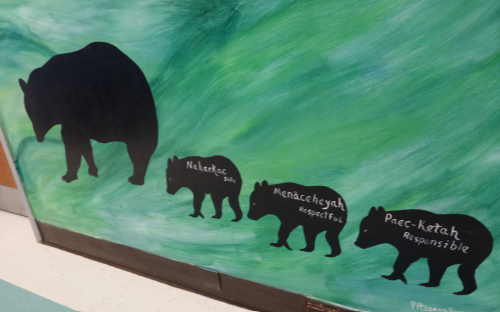 Paula Fernandez, Wisconsin RtI Center, 2015.
Will you teach through Videos?
Important Considerations When Making Teaching Videos
Matching the climate of your building
Making sure they are data driven
Pairing them with follow up activities (Discussion, etc.)
Do not role-play non-examples. Videos should demonstrate the positive examples only. 
Involve students in the process 
Ensure students involved are representative of your student body
Using Instructional Videos- Bathroom Expectations
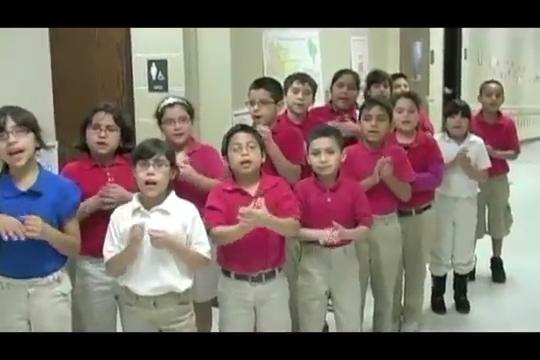 Involving Students
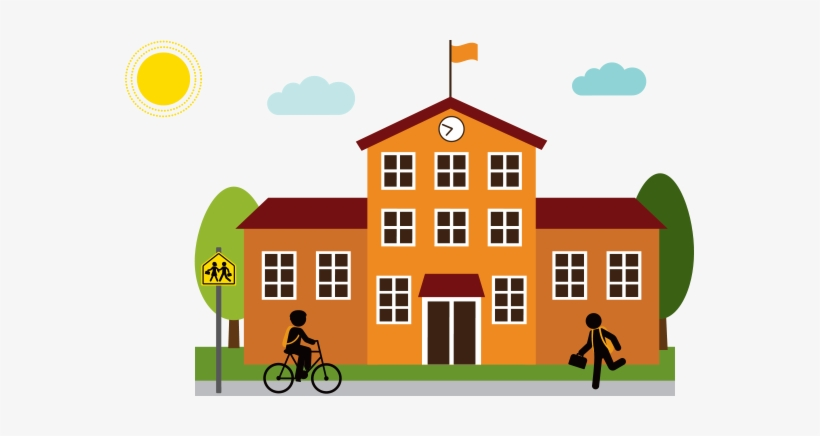 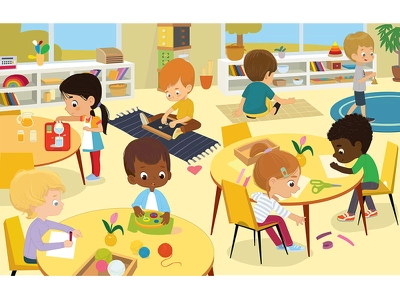 Classroom Teaching Plan
School-Wide Teaching Plan
Arts Department 
Drama club 
Jingles by musical students
Photography/Videographer
Graphics by art students
Peer leaders
Discussion of class values 
Ask for preferences 
Games 
Role-play 
Class roles 

...The bonus is that involving students checks for understanding!
Example: Teaching high school students classroom expectations
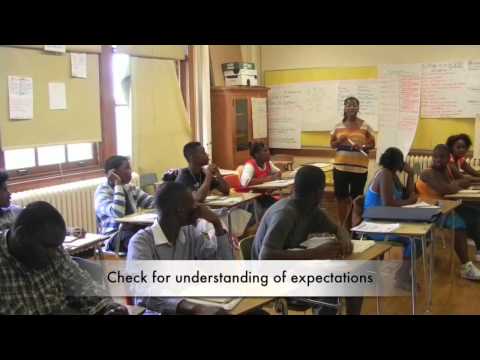 Sample Plan for Teaching Expectations

Breakout Session to brainstorm a school-wide plan!
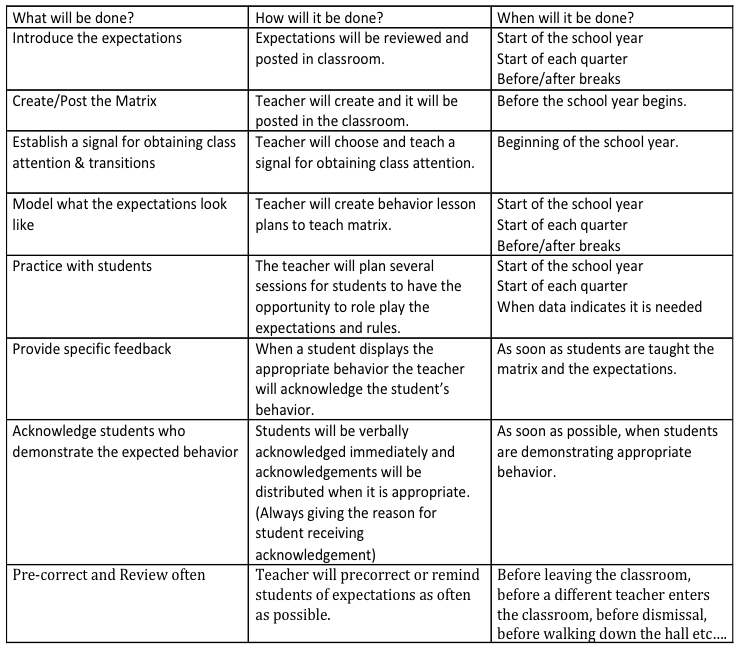 Other DE-PBS Resources...
Building Habits of Effective Classroom Practice
Learn more about three highly effective classroom practices, including positively greeting students at the door/login, actively engaging students, and providing specific and corrective feedback. 
PDMS Course # 29421
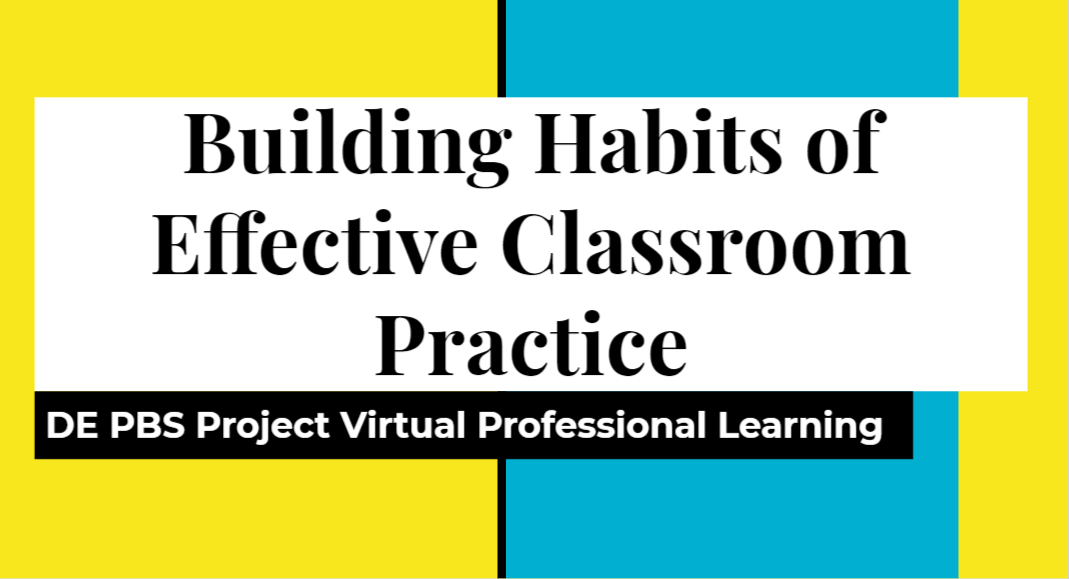 Remember…
Behavior change is an instructional process
We change STUDENT behavior  
by changing
ADULT behavior

 Interventions = changes in staff procedures & practices